АКТУАЛЬНОСТЬ ПРОЕКТА
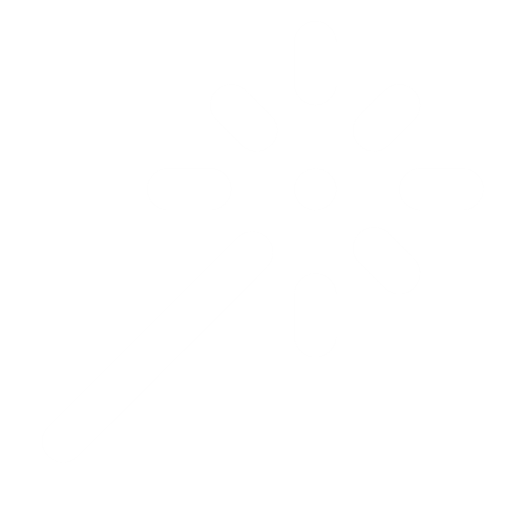 Экологическая ответственность
Современное приборостроение сталкивается с растущими проблемами, связанными с вредным воздействием на окружающую среду. 
Требования рынка 
Клиенты и регулирующие органы все чаще требуют от производителей внедрения более экологичных и энергоэффективных решений. Компании, которые не соответствуют этим требованиям, рискуют потерять свои позиции на рынке и столкнуться с серьезными штрафными санкциями. 
Конкурентное преимущество
Выход на новый уровень конкурентоспособности.